Tělesa
6. třída
Veškerým věcem, které se nacházejí kolem nás fyzika jednotně říká

Tělesa
Tělesům můžeme přisoudit tvar, rozměr a polohu
(může to být třeba osoba, zvíře, nebo právě různé předměty)

Tělesa jsou složena z různých látek
Jako například ze dřeva, kovu, gumy, papíru, kapaliny, plynu

Takže vlastně všechno kolem nás je tvořeno látkami a z látky je pak vytvořeno nějaké těleso, které umíme nějak popsat.
Vezměme si například sklenici s perlivou vodou

Sklenice s perlivou vodou je těleso
Skládá se :
sklenice       látka      sklo

voda     látka     kapalina

bublinky      látka     plyn 

Sklenici s vodou můžeme tedy popsat:
Těleso, které má tvar válce, který může mít nějaké rozměry (např. výška sklenice, průměr), které je tvořeno z látek – sklo, voda a bublinek oxidu uhličitého
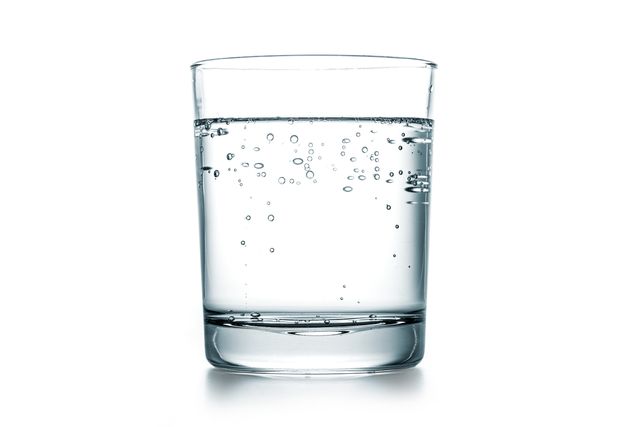 Roztřiď uvedenou skupinu látek a těles do předepsané tabulky: benzín, pero, sklo, kniha, oxid uhličitý, dřevo, olej v láhvi, plyn v žárovce, vzduch ve třídě, mléko, propan-butan